The Human Side of The Project Economy™
PMI Ghana Chapter
October 2020
Thomas Walenta 
thwalenta@online.de
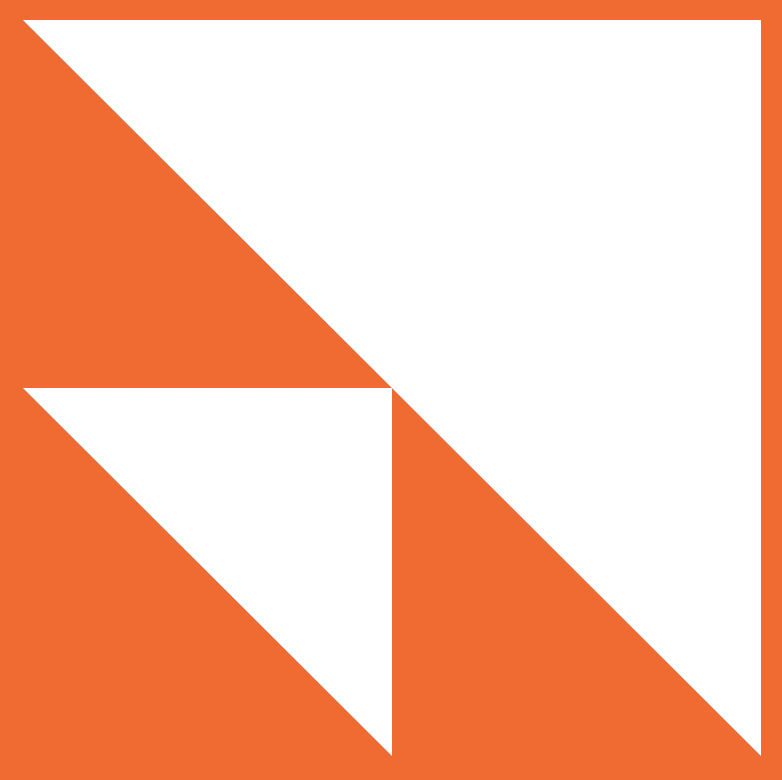 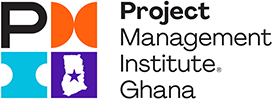 (fearless vision)
You are the reason I speak here today
Thomas Walenta
Retired
decide 4 PM career
Panasonic
start @ IBM
firstproject
freelance
2002
1974
1983
1988
2014
teach @ university
University Mathematics
mentor/coach
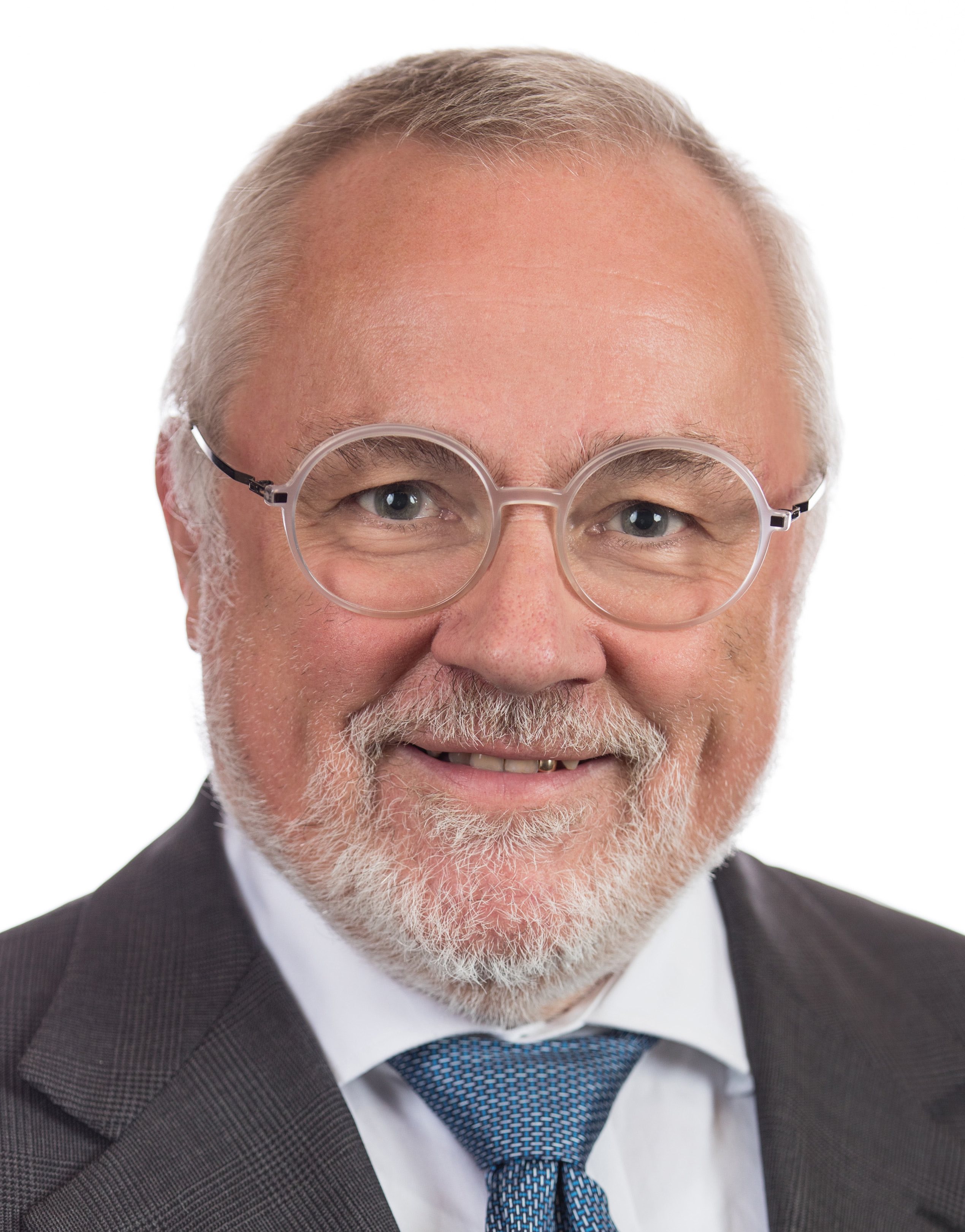 PMP
PMI 
member
PgMP
Fellow
17-19
1992
2012
2014
1998
Chapter  8yr
Board
Ethics 6 years
Board
IPMA 
member
[Speaker Notes: r]
We (PMI) power The Project Economy™, 

strengthening society by 
enabling organizations and empowering people to 
make ideas a reality.
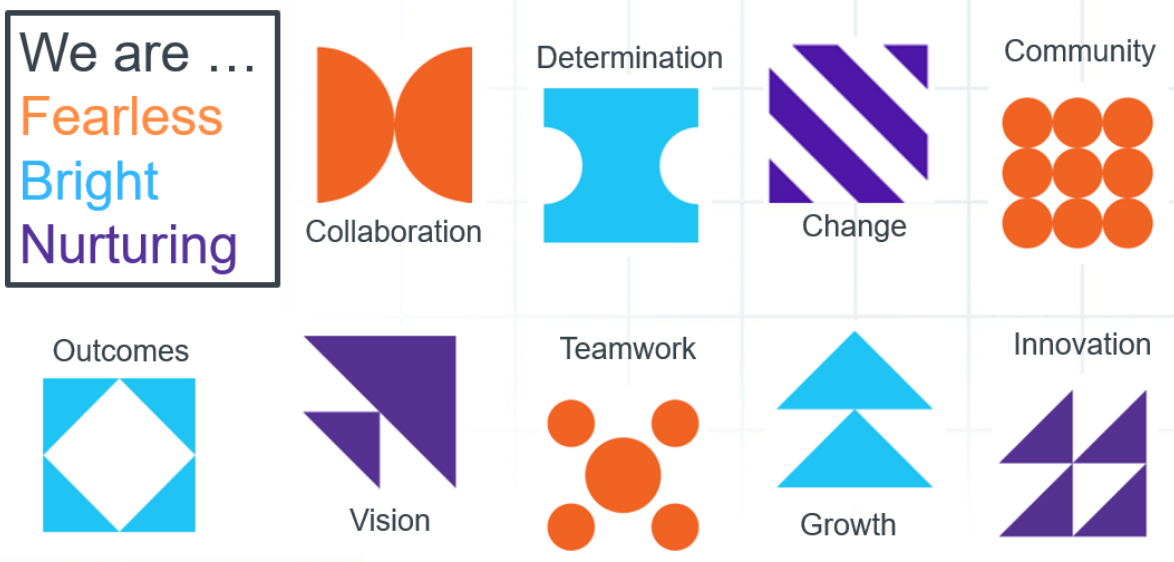 [Speaker Notes: The demands of the project economy are enabling, extending, getting free from the constraints of the discipline of project management as we know it. The project economy includes frameworks for project, program and portfolio management, as well as change management, business analytics and benefits realization. It is about extending the focus on project delivery towards the creation of value. This extension intended by the project economy is necessary, as we enter the era of articificial intelligence, of exponential growth and of increasing speed of change. Many perceive the world and their individual environment as complex and lack the mental models to cope with their anxiousness. Project management is here to help. project managers are the leaders that show how to murph fears into hope, chaos into structure and complexity into simplicity.The Project Economy is intended to benefit society and it is doing this by improving how organizations in the private, public and social sectors organize work but also how individuals - of any age between 5 and 75 - can be enabled to make ideas a reality. Some of these people are needed to be the leaders, the influencers, the trusted guides to the future.]
The Project Economy™ extends project management into the future
Project Economy
Project mgmt
The Project Economy™ extends project management into the future
PMI added more aspects to project management over time
Project Economy
Brightline: strategy gap
PMI
Transformation compass
Program mgmt
Disciplined Agile
Project mgmt
Code of Ethics
Portfolio mgmt
PMI Educational Foundation: age 5-19
The Project Economy™ extends project management into the future
There are even more things going on in the world, quicker and quicker
Project Economy
Brightline: strategy gap
PMI
Transformation compass
World
Program mgmt
Digitalization / AI
Agile
Disciplined Agile
Project mgmt
Code of Ethics
Leadership / Team 2.0
Portfolio mgmt
Globalization (Human Hive)
PMI Educational Foundation: age 5-19
The Human Hive – a not so far future scenario
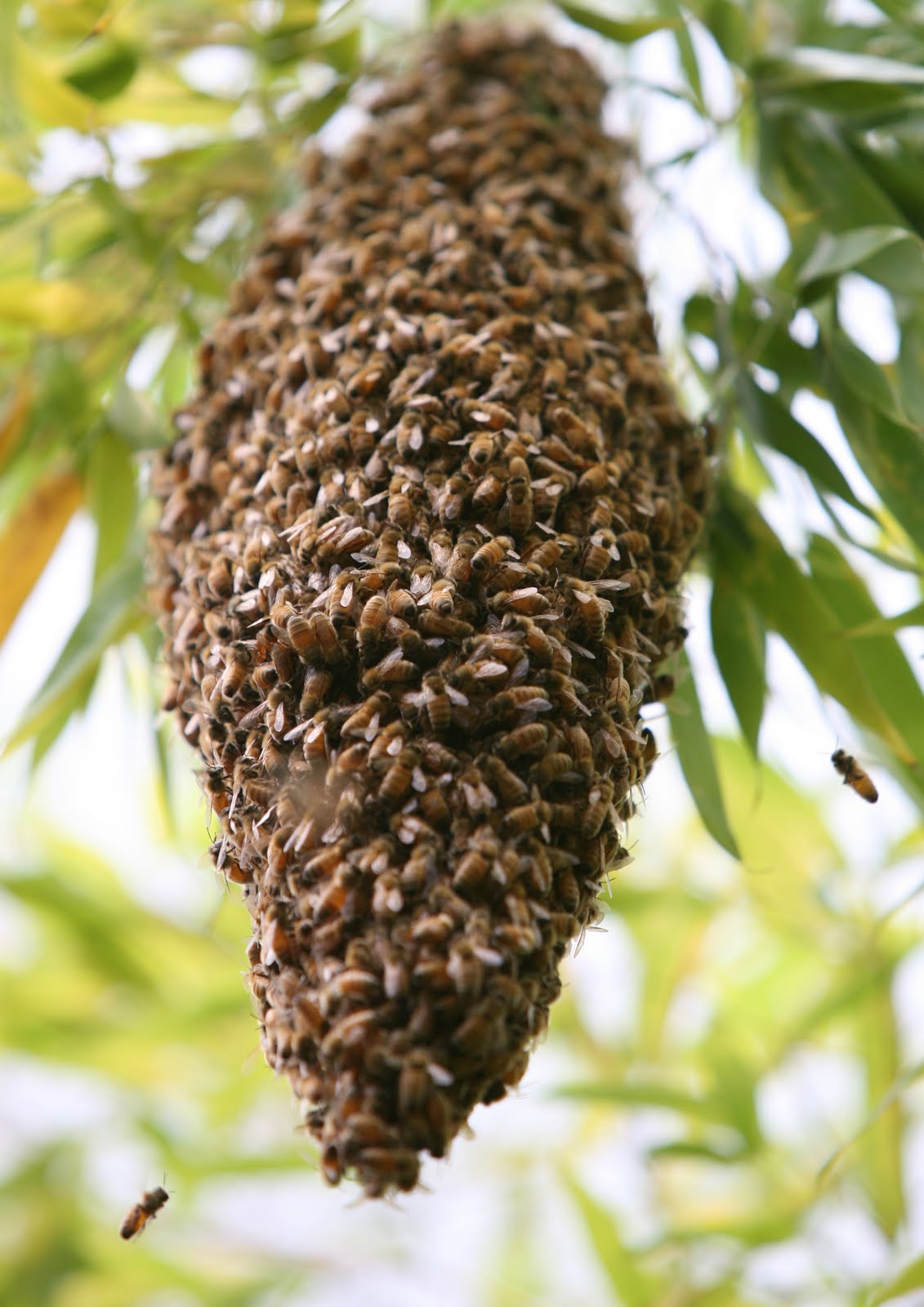 many connected individuals – 9 billion in 2030, 2020: 4 billion connected
intensified communication, between all –internet/5G, access everywhere, brain computer interface +social skills, physical distancing, real-time
global internet – Elon Musk’s Starlink 42k+ satellites (2022: 1440)
common rites and behaviors – go back to human values
different roles / capabilities still needed – specialty skills, AI?
hive is more important than any individual (utilitarism) -value of community stronger than that of individual freedom
Term coined  by Singularity University
[Speaker Notes: The demands of the project economy are enabling, extending, getting free from the constraints of the discipline of project management as we know it. The project economy includes frameworks for project, program and portfolio management, as well as change management, business analytics and benefits realization. It is about extending the focus on project delivery towards the creation of value. This extension intended by the project economy is necessary, as we enter the era of articificial intelligence, of exponential growth and of increasing speed of change. Many perceive the world and their individual environment as complex and lack the mental models to cope with their anxiousness. Project management is here to help. project managers are the leaders that show how to murph fears into hope, chaos into structure and complexity into simplicity.The Project Economy is intended to benefit society and it is doing this by improving how organizations in the private, public and social sectors organize work but also how individuals - of any age between 5 and 75 - can be enabled to make ideas a reality. Some of these people are needed to be the leaders, the influencers, the trusted guides to the future.]
The Human Hive – enhanced by Ubuntu
Ubuntu: Belief that we are one human family 'A person is a person through other people’ – ‘I am because you are’
3 aspects, 9 elements of Ubuntu
attitudes: dignity, respect, tolerance
behaviors: listening, honesty, conflict solution
relationships: community, belonging, interdependence

A growing human hive may lead to 
extreme diversity and hence unprecedented creativity 
new forms of power from scale, inclusion
changes in governance (role of nations?, governments?)
democratization and demonetization
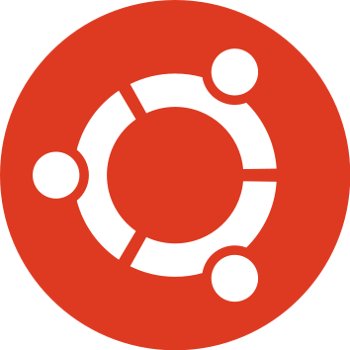 [Speaker Notes: The demands of the project economy are enabling, extending, getting free from the constraints of the discipline of project management as we know it. The project economy includes frameworks for project, program and portfolio management, as well as change management, business analytics and benefits realization. It is about extending the focus on project delivery towards the creation of value. This extension intended by the project economy is necessary, as we enter the era of articificial intelligence, of exponential growth and of increasing speed of change. Many perceive the world and their individual environment as complex and lack the mental models to cope with their anxiousness. Project management is here to help. project managers are the leaders that show how to murph fears into hope, chaos into structure and complexity into simplicity.The Project Economy is intended to benefit society and it is doing this by improving how organizations in the private, public and social sectors organize work but also how individuals - of any age between 5 and 75 - can be enabled to make ideas a reality. Some of these people are needed to be the leaders, the influencers, the trusted guides to the future.]
The Project Economy™ extends project management into the futureLeading to a flexible North Star, which is much more than traditional PM
Project Economy
Brightline: strategy gap
PMI
Society
Transformation compass
World
Operations to projects
Program mgmt
BIM
Digitalization / AI
Roles to gig jobs
Agile
Disciplined Agile
Project mgmt
Code of Ethics
Leadership / Team 2.0
Age 5-75
Portfolio mgmt
Hope
Globalization (Human Hive)
Security
PMI Educational Foundation: age 5-19
Resilience
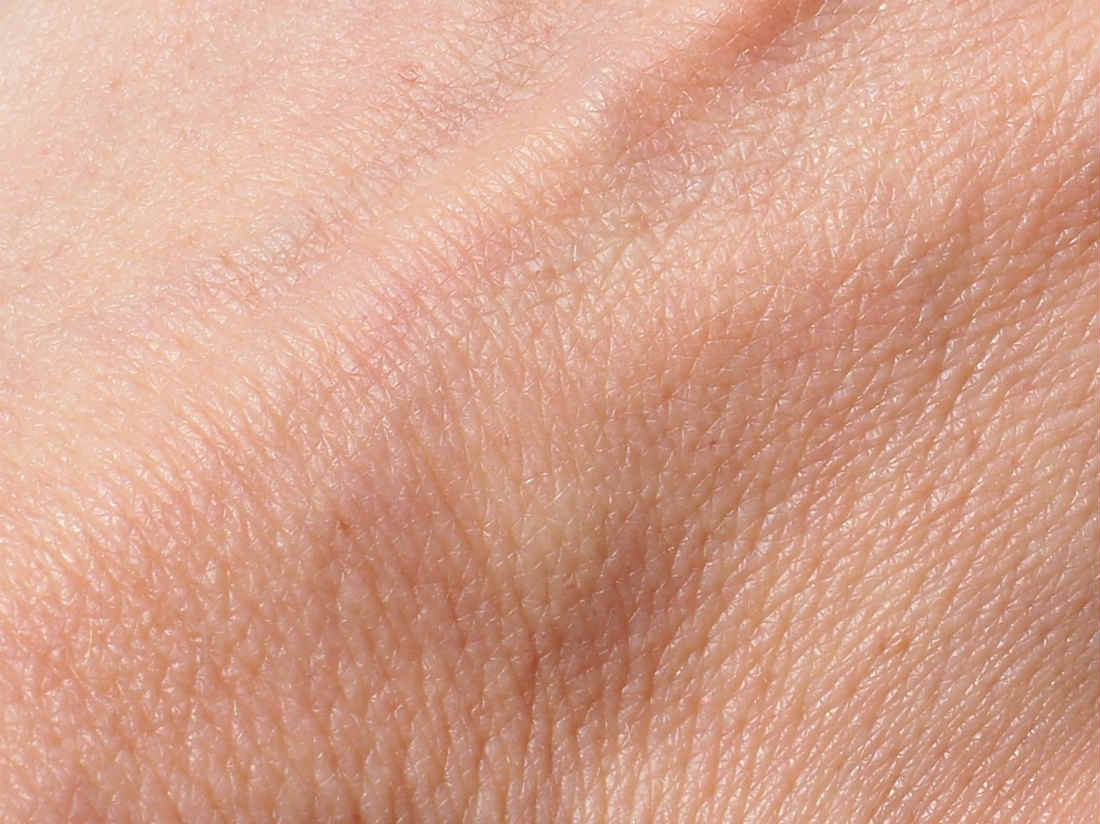 Becoming more resilent - six principles(Martin Reeves/Simon Levin on HBR 01/2016)
Resilience is the capability to master deep change without crisis(Hamel, ‚Quest for Resilience‘)
Resilience is preparation for disruption

Structure:
Modularity: autonomy, interconnected parts, known interfaces
Redundancy: mutual backup/checks
Heterogenity/Diversity: multiple options, different perspectives

Behaviors:
Prudence: mindfulness, explore and test, expect surprise 
Embeddedness: sensitive to context, trust & reciprocity
Adaptability: flexibility, growth, sensing, feedback loops
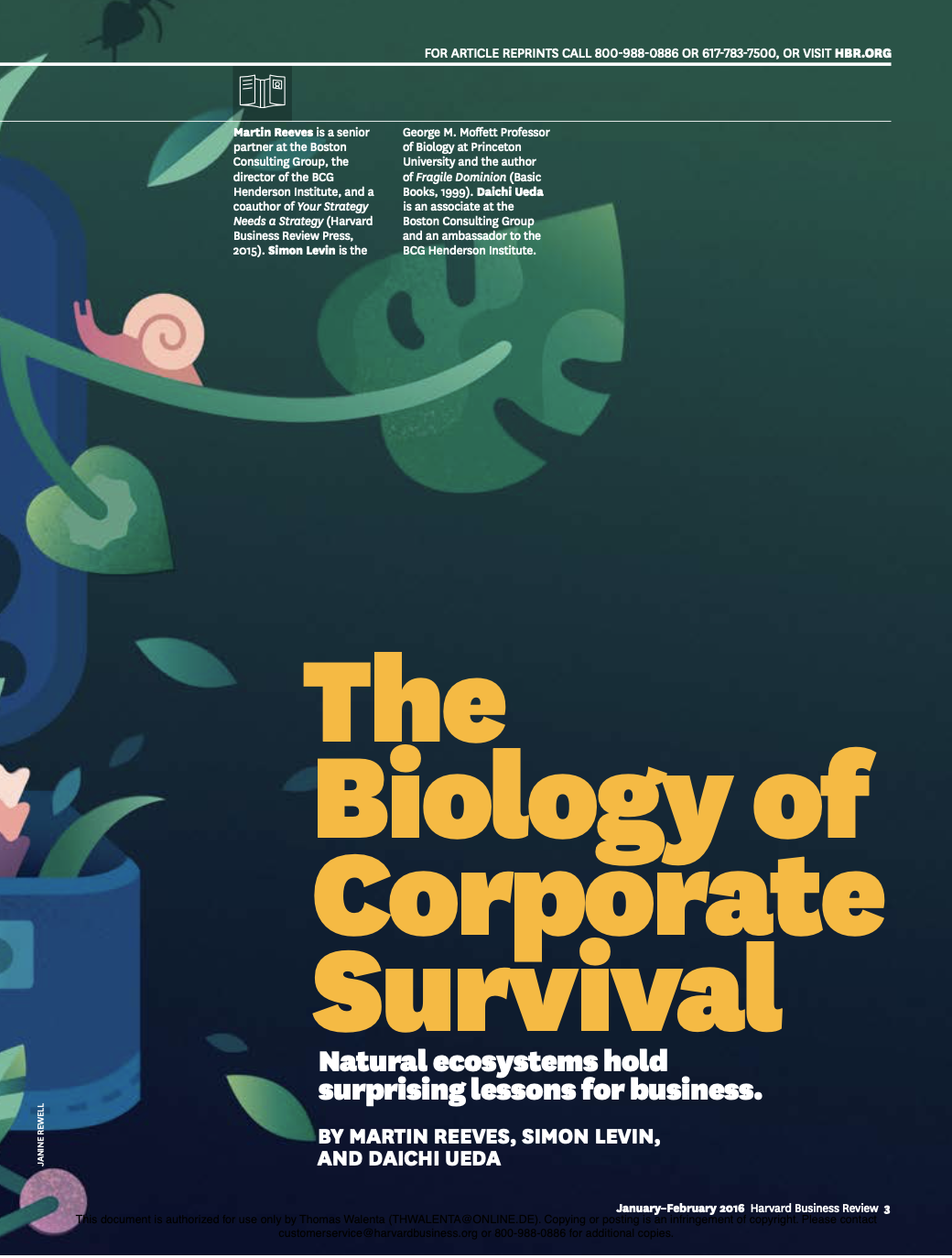 [Speaker Notes: Six principles that make a natural CAS robust apply to companies, which should: • maintain 

heterogeneity of people, ideas, and endeavors
sustain a modular structure
preserve redundancy among components 
• expect surprise, but reduce uncertainty• create feedback loops and adaptive mechanisms• foster trust and reciprocity in their business ecosystems]
A good person, a trusted leader, a successful project
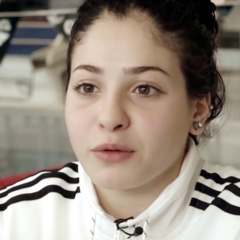 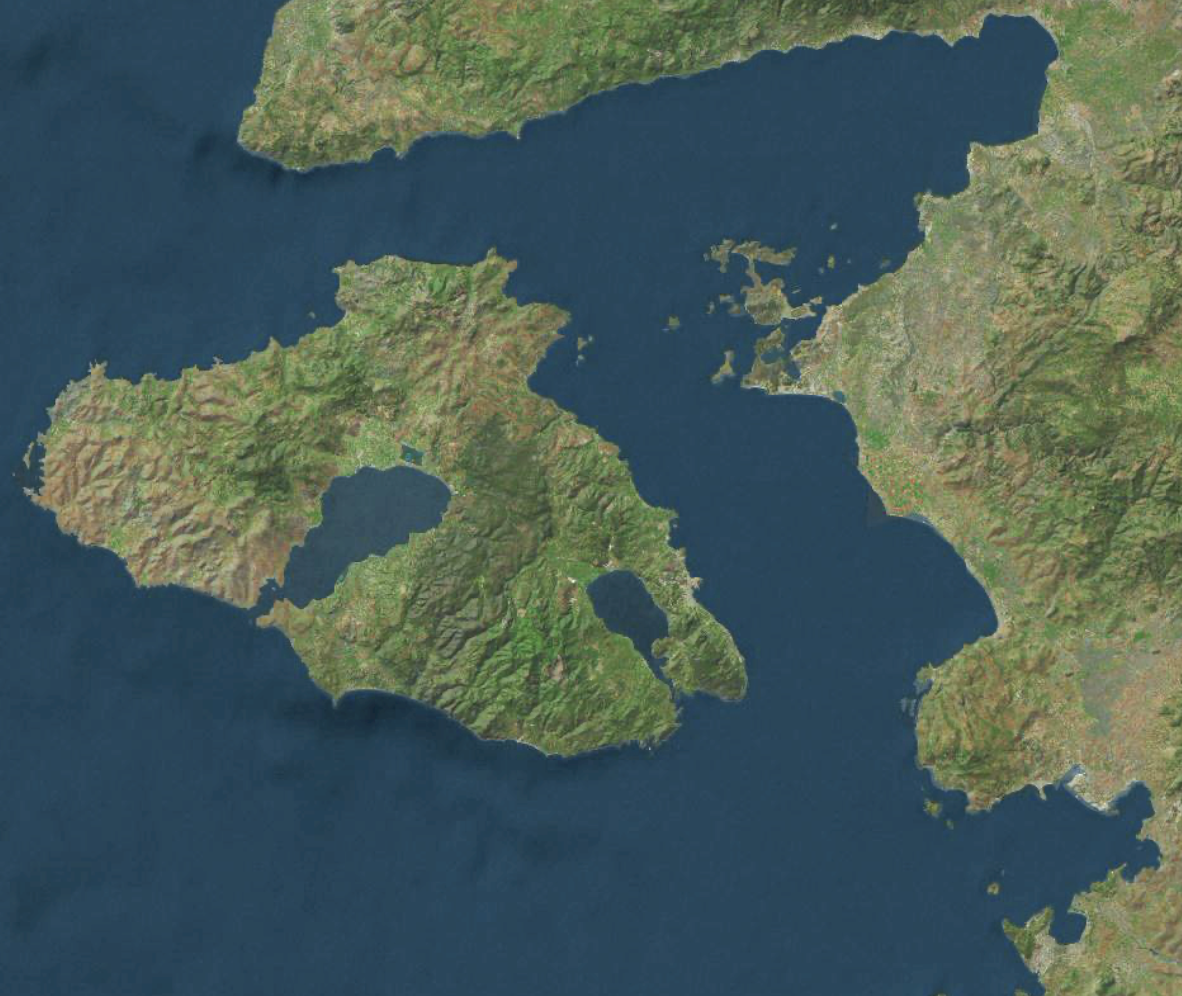 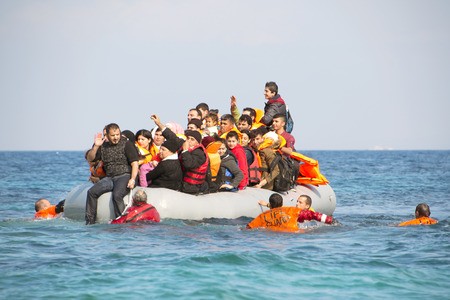 Project: 
Go from Turkey to Lesbos, 25km
A motor dhingi designed for 6, loaded with 19 - 2015
Yusra Mardini from Damascus, Syria
Swimming Champion, 
17 years old
motor stopped, boat took water
Yusra jumped in sea, followed by 3 others
pulling the boat, keeping it afloat
after 3 hours motor started – all were saved
Vision
Action
Results
[Speaker Notes: Growing up in Darayya, a suburb of Damascus,[3] Yusra Mardini (*5.3.1998) trained in swimming with the support of the Syrian Olympic Committee.[4] In 2012, she represented Syria in the 2012 FINA World Swimming Championships (25 m) 200 metre individual medley, 200 metre freestyle and 400 metre freestyle events.[5] 
Mardini's house was destroyed in the Syrian Civil War.[6] Mardini and her sister Sara decided to flee Syria in August 2015.[7] They reached Lebanon, and then Turkey, where they arranged to be smuggled into Greece by boat with 18 other migrants,[7] though the boat was meant to be used by no more than 6 or 7 people.[4] After the motor stopped working and the dinghy began to take on water in the Aegean Sea, Yusra, her sister, Sara, and two other people who were able to swim[4] got into the water and treaded water for over 3 hours until the engine started working again, and the group reached Lesbos.[7] [8] They then traveled through Europe to Germany, where they settled in Berlin in September 2015.[4] Her parents also fled Syria and live in Germany.[9]]
Ethical values describe triggers to our emotions
8 human values found in most human cultures (Rushworth Kidder)
Responsibility, accountability
Respect, mindfulness, tolerance, diversity
PMI Code of Ethics and 
Professional Responsibility
Fairness, justice, equitable
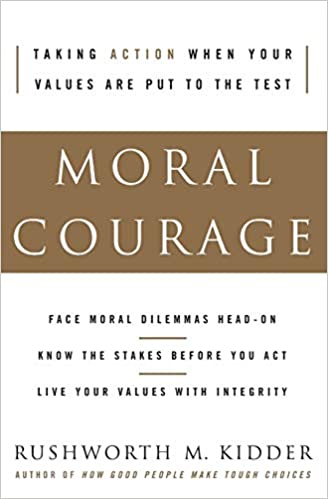 Honesty, truth, integrity
Freedom, autonomy
Community, family, relatedness
Compassion, care, love, help
Compassion, Care, Love
Humility, reverence for life
15
Example: 
How fairness and reciprocity developed during evolution
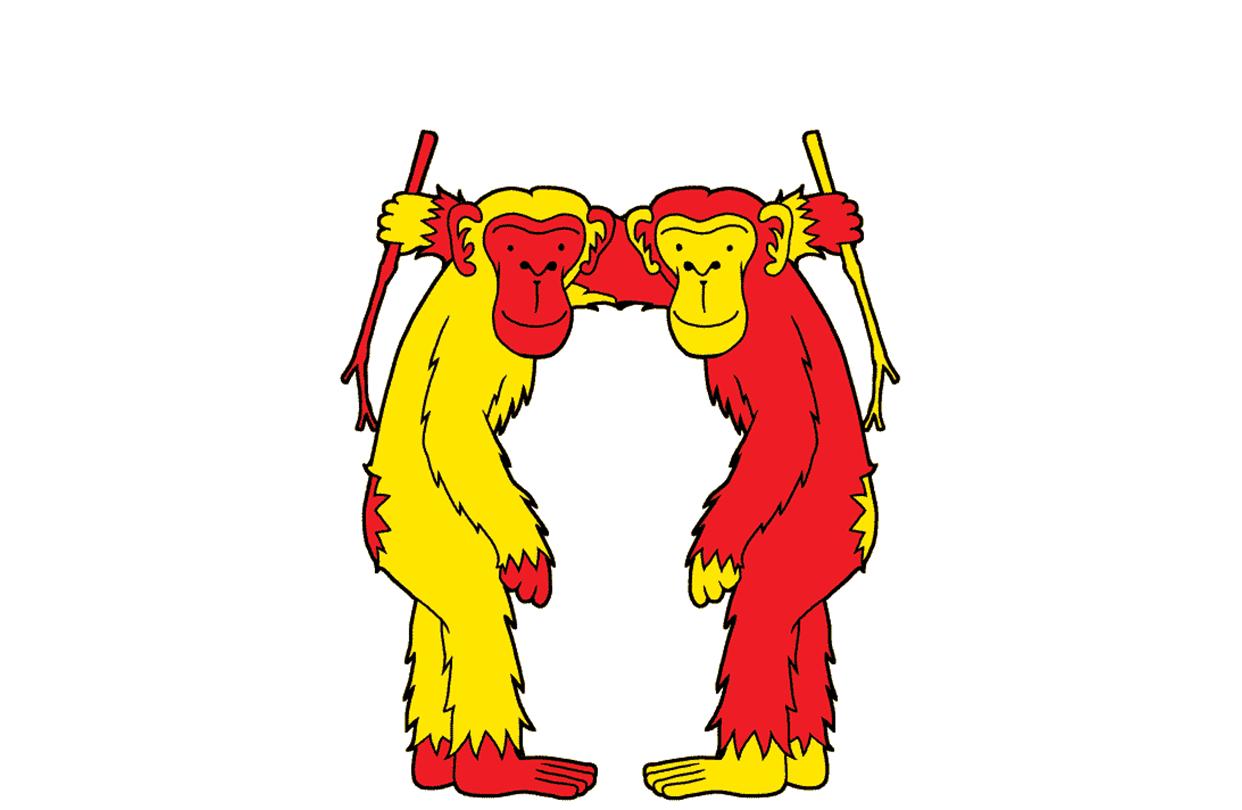 Some characteristics of ethical values
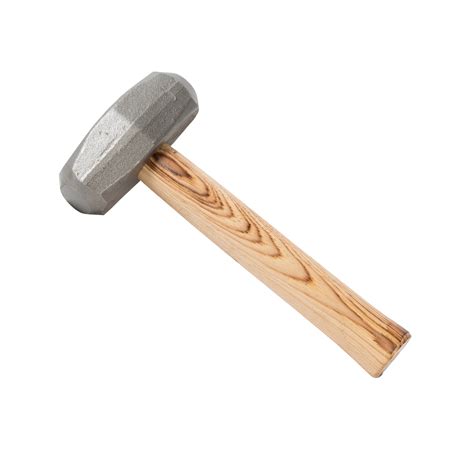 My ethical values – voluntarily limit my options for my action (tools can be used for ethical and unethical purposes)

Culture is represented by e.g.common behaviors, rites, norms, signs, perspectives, beliefs and values

Values connect people, they are commonly accepted & felt by humans
Beliefs divide, they define communities, are based on transferred experience If beliefs are challenged, e.g. by disruptions of communities, values become more visible

We all are part of many communities and their specific cultures:Family, Spouse, School, Job-role, Company, Profession, Hobby, Clubs, Nation, Ethnicity, Gender, Religion, Language

Our identity is created in the intersection of these cultures
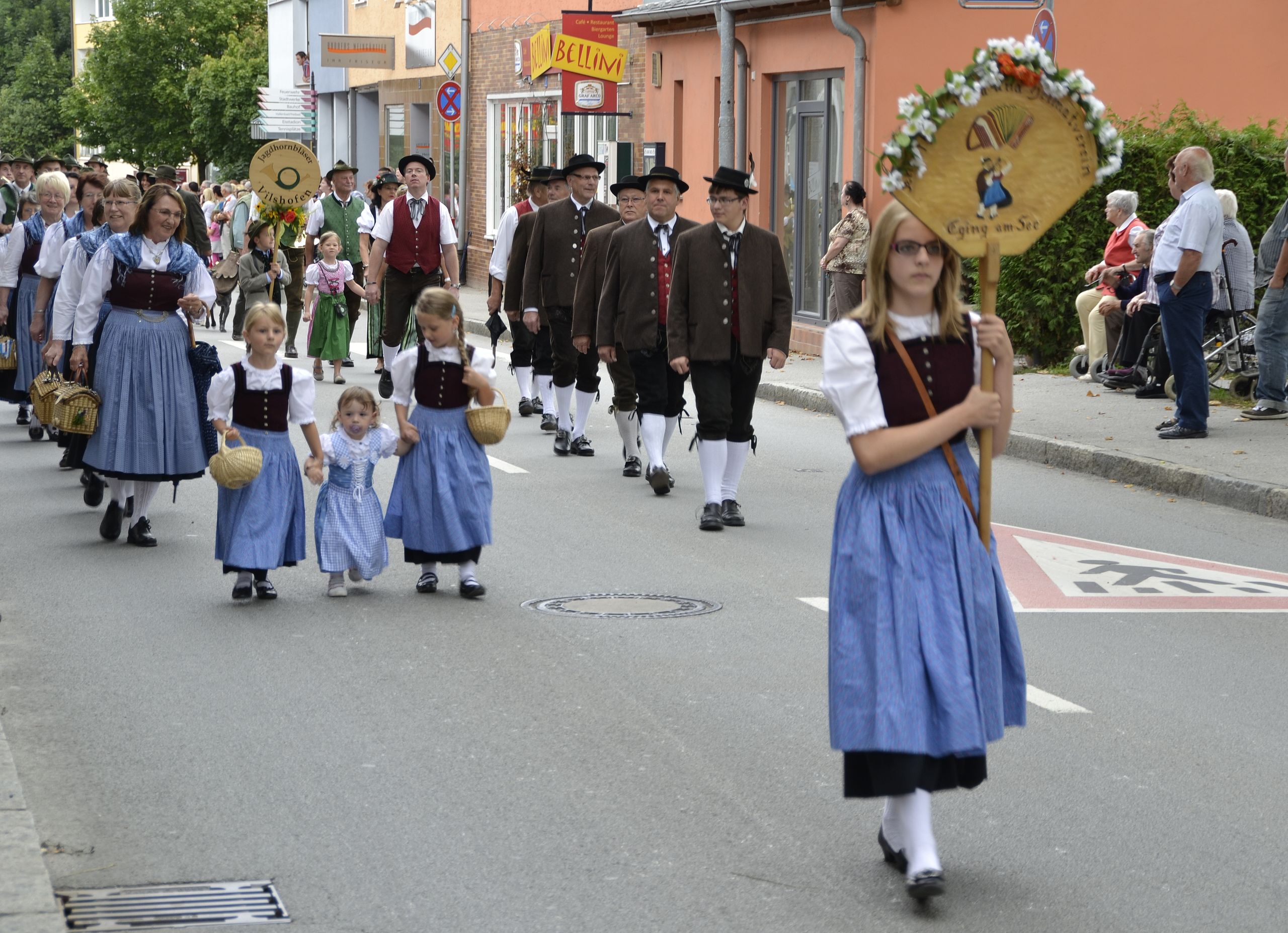 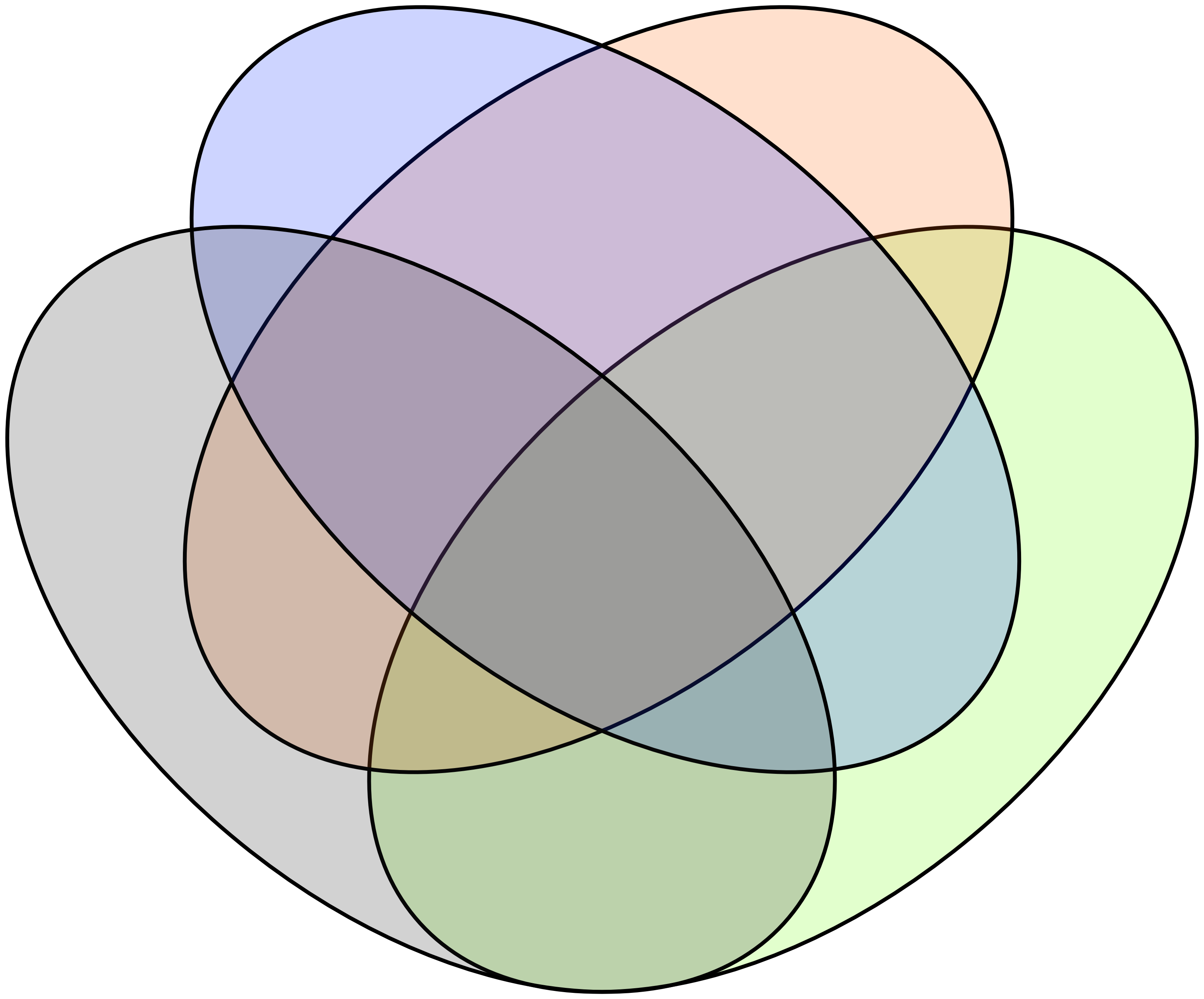 me
What does it mean to be good (ethical) person?
What can I be to make project success more probable?
How can I interact with others for this?
How can I support the team to be effective?
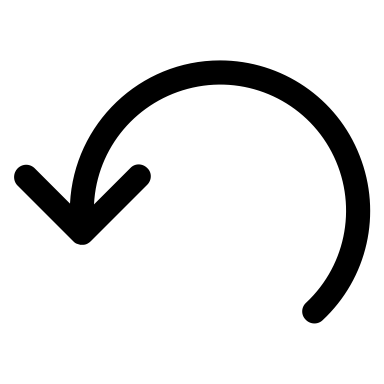 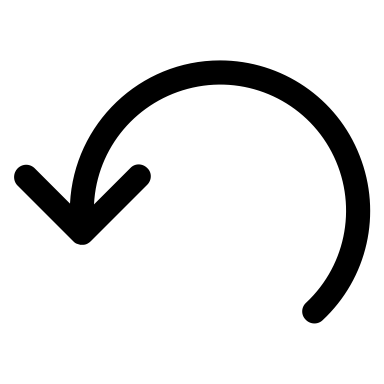 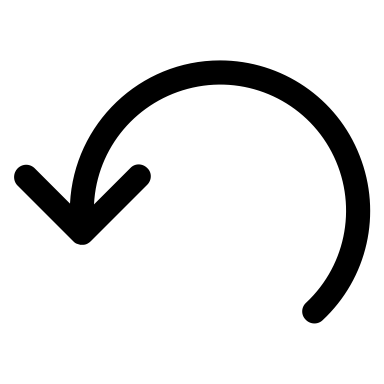 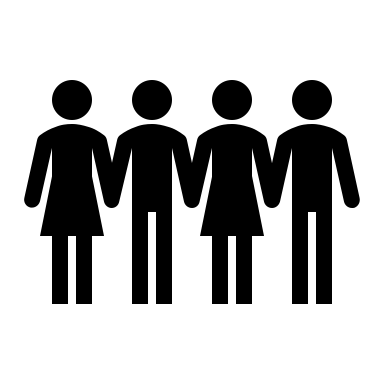 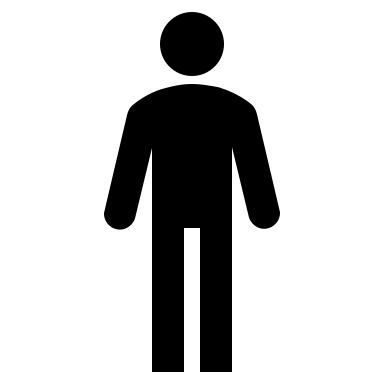 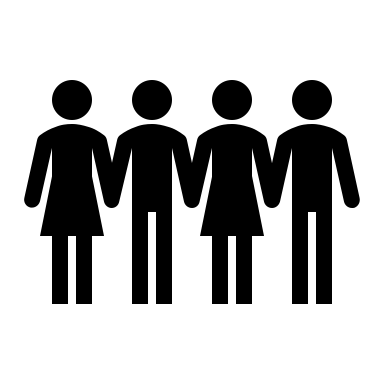 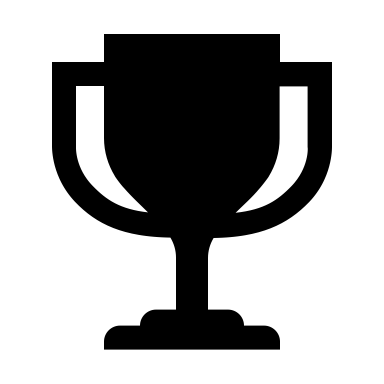 Emotional Intelligence – a base for leadership
me
observe
act
Stakeholder Management
you
Becoming a good person
(based on HBR article 01/2020)
“become a good ancestor”
self-awareness
build resilience
eulogy virtues
share dilemmas
prepare scenarios: What if..
let people know
ask for feedback
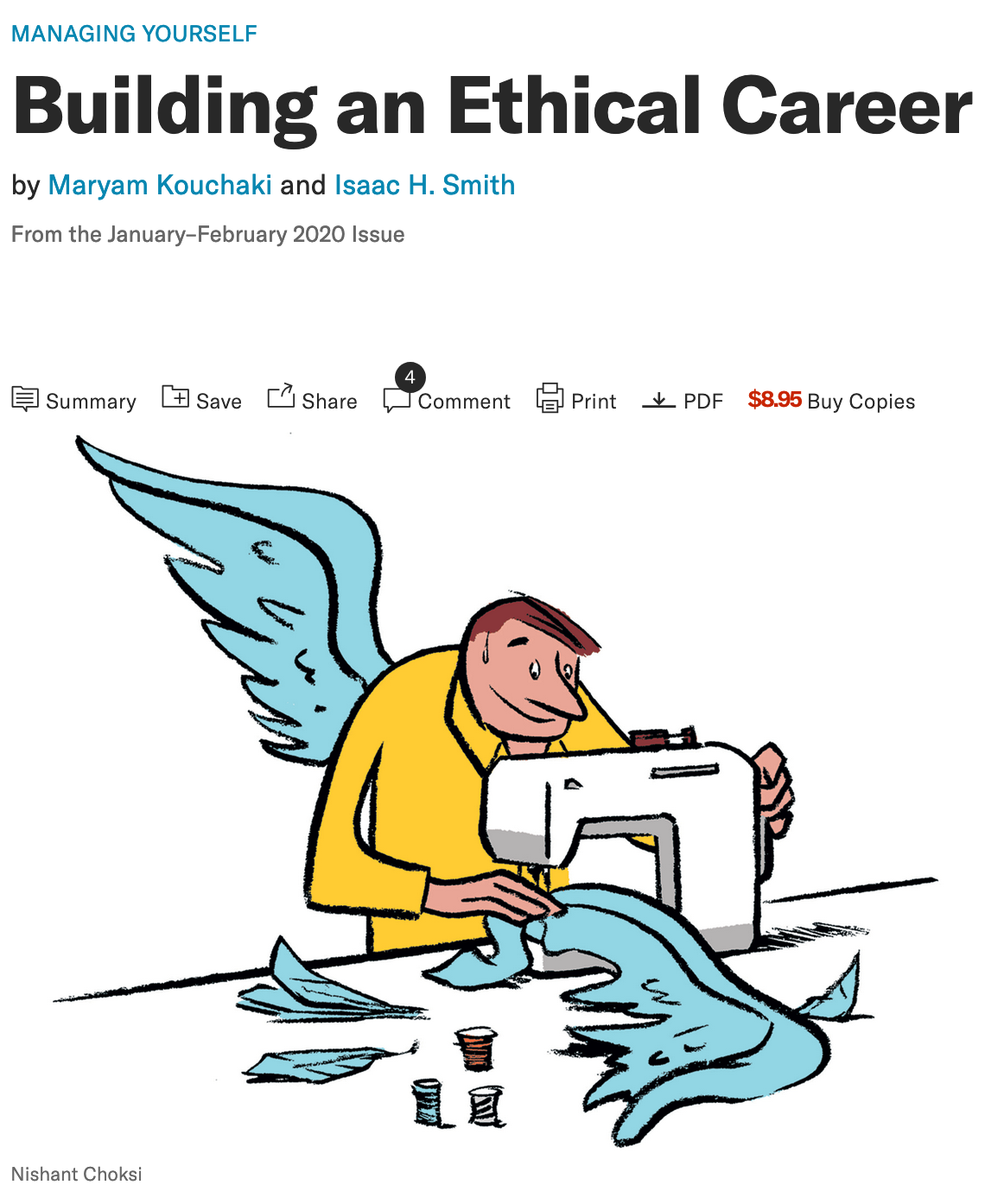 get a mentor
avoid unethical
people / places
supportive habits
stay calm
obtain help
self-control
resist social pressure
multiple perspectives
20
How to make good decisions?
Ethical decisions
Ethical decision-making types (Rushworth Kidder): 
Good-bad (easy – for most sane people) 
Good-good (dilemma), needs balance, experience, depends on situation
shall I be honest and tell him he has a stain on his shirt or shall I respect him as he is and not embarrass him? Honesty vs. respect.
I am responsible to reduce headcount, how to be fair and respectful 
Moral courage (heroic) - implement, personal consequences, leadership action
whistleblower, 
not taking bribes, 
standup against bullies 
best: reframe the dilemma so it becomes a solution
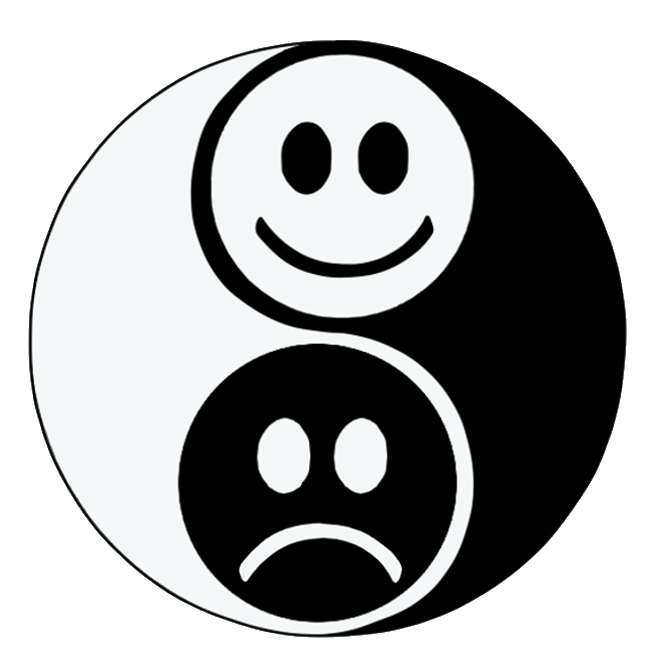 Reframing = changing perspectives
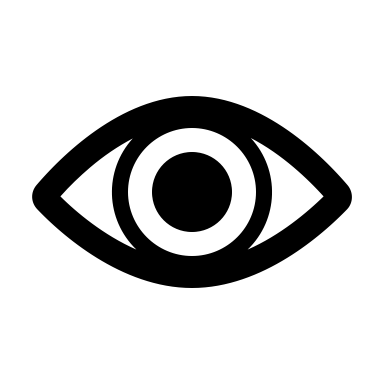 Value 1
reframe
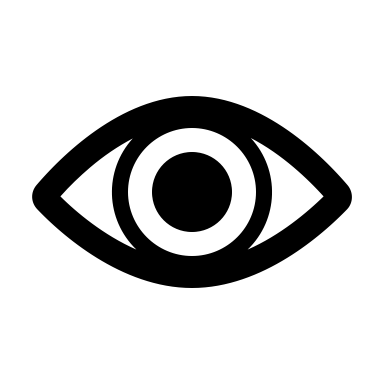 Value 2
Value 1
Value 2
Widen your window of observation, so both values belong to the same reality – because they do.
Get from confrontation to conversation and creation.

be honest and respectful
be accountable and fair
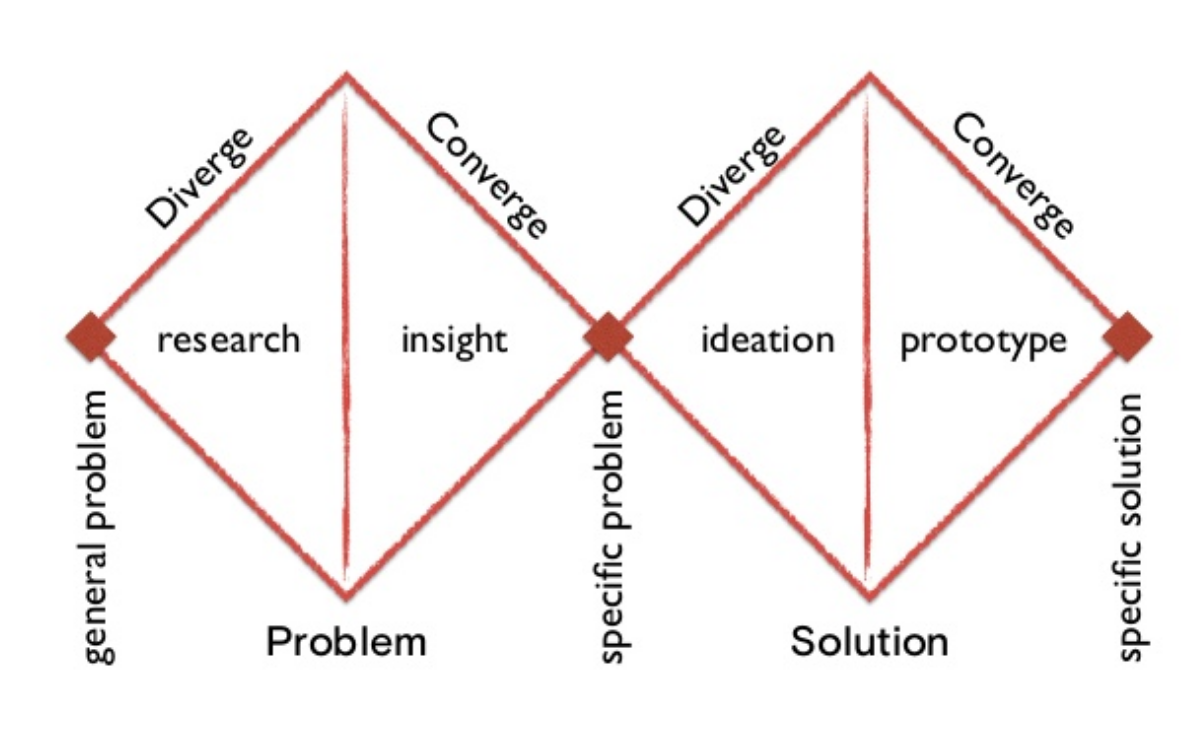 Design Thinking 
helps with reframing
(here: double diamond)
reframe
Perspectives drive emotions drive behaviors drive change
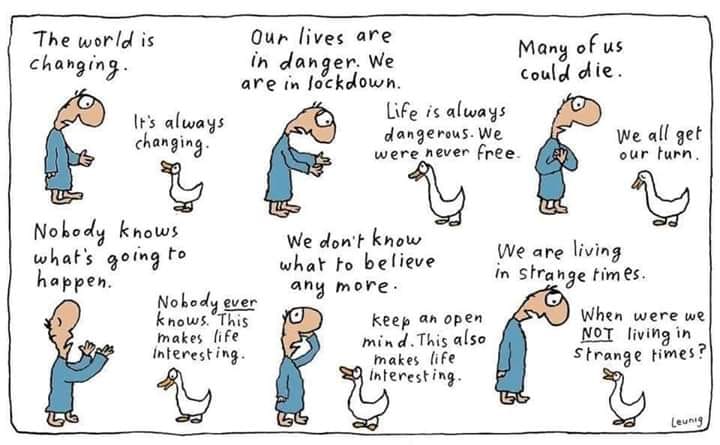 24
Neuroleadership – SCARF (by David Rock) a tool to improve emotional intelligence (self control and influence)
How humans feel if emotions are 
triggered towards the emotionnegatively vs. positively
5 automatically triggered 
emotions (David Rock)
respected valued
inferior
Status
courage hope
fear
Certainty
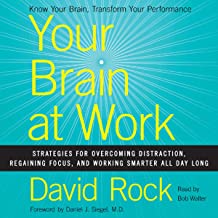 empowered
forced
Autonomy
protected
lonely
Relatedness
equal
unjust
Fairness
Fairness
Certainty
Autonomy
Relatedness
Status
In order to lead and influence, we have to understand motivations that drive our reactions and try to smooth the triggers that might result in emotions
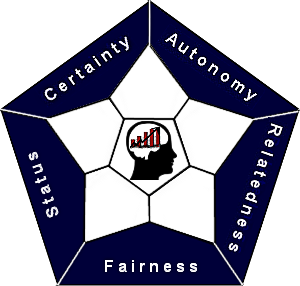 SCARF 
(David Rock)
davidrock.net/
26
Leadership competencies / treats
Core Leadership  Competencies (Bradbury/Greaves)
Strategy
Vision
Acumen
Planning
Courage to lead
Action
Decisiveness
Communication
Mobilizing others
Results
Risk taking
Results focus
Agility
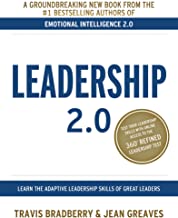 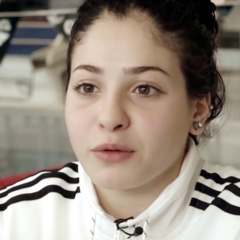 Vision
Action
Results
Leadership can be seen when you perceive a shift ..
Leadership is absorption of insecurity (Clausewitz)
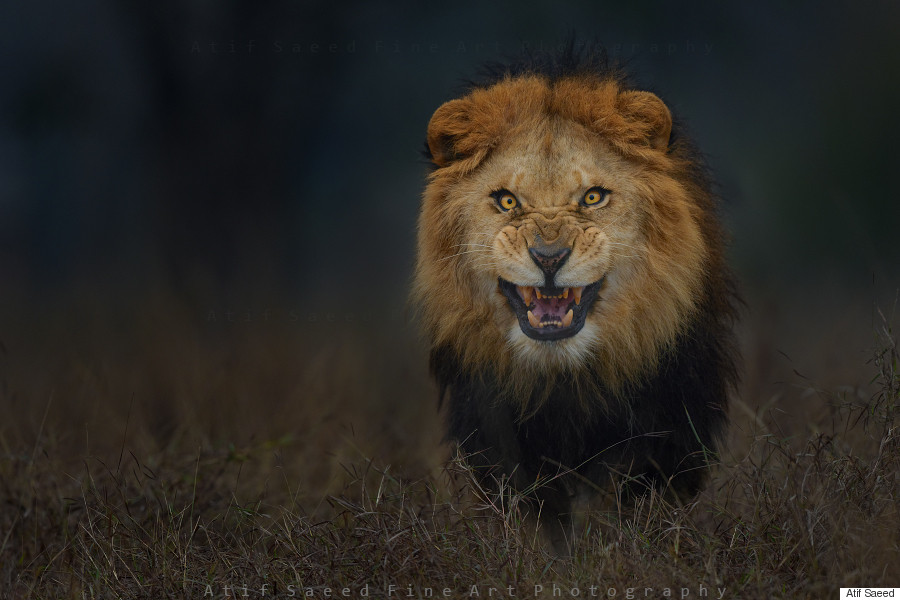 Everyone is a Leader
29